МАДОУ Детский сад № 4 «Гнездышко»
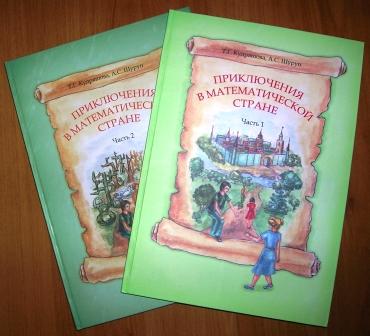 Знакомство
 с королевой Герой
(Старшая группа)
Выполнила воспитатель  1 кв. категории
Архипова Елена Дмитриевна
Город Апрелевка, 2018 год
События, о которых пойдет речь в этой презентации, происходят
в Математической стране. Когда возникла эта чудесная страна,
никто не знает. Наверное, она пришла на Землю вместе с людьми, 
и все это время ее жители помогают людям осваивать эту
прекрасную планету. Каждый человек представляет себе Математическую
 страну по-своему. Так ее видим мы, старшая группа детского сада № 4 «Соловушки»
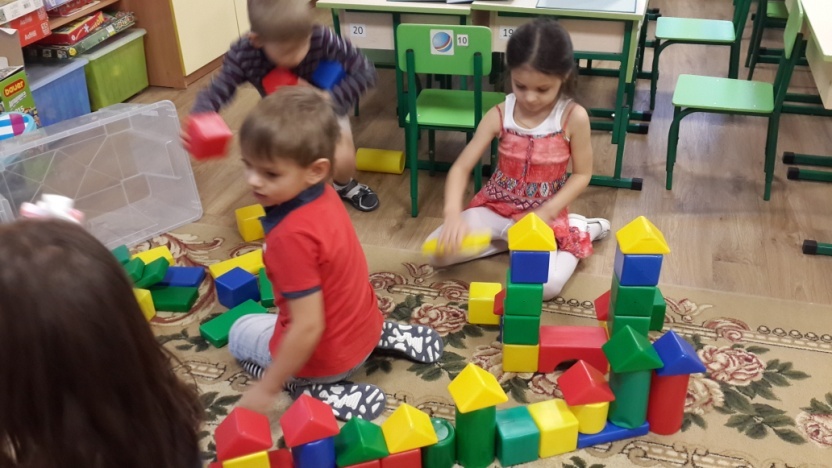 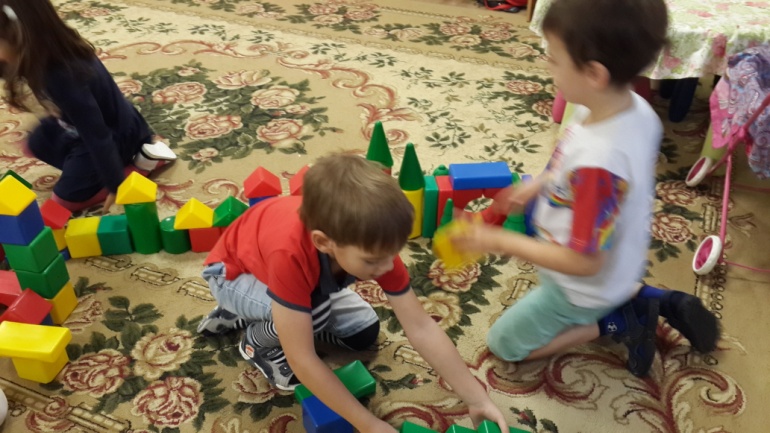 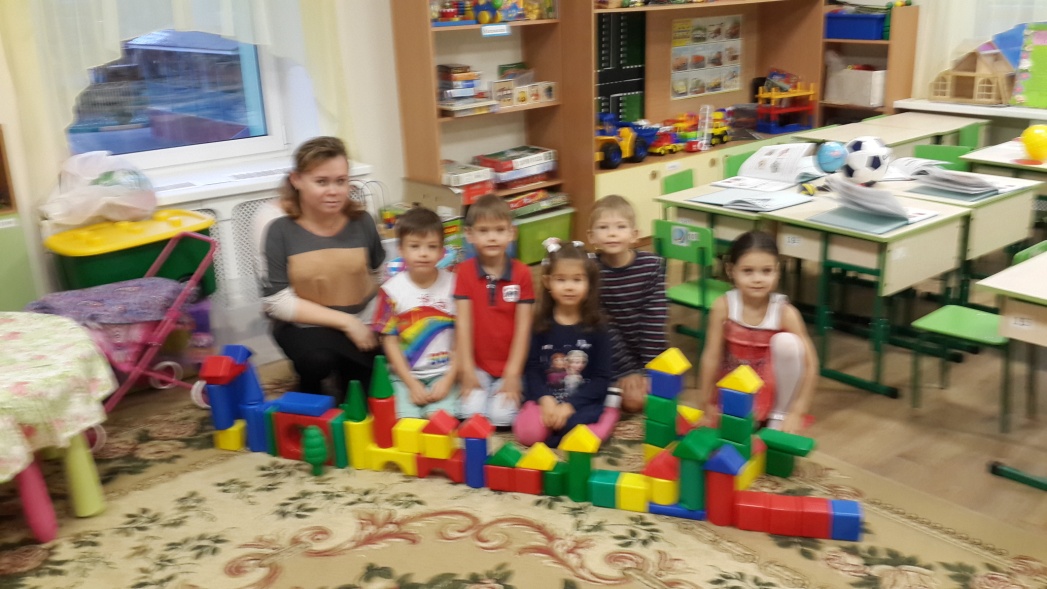 С жителями Математической страны дружат любознательные считатели. Они любят читать и считать. Вот и Мы познакомились с одним из них, с Петей:
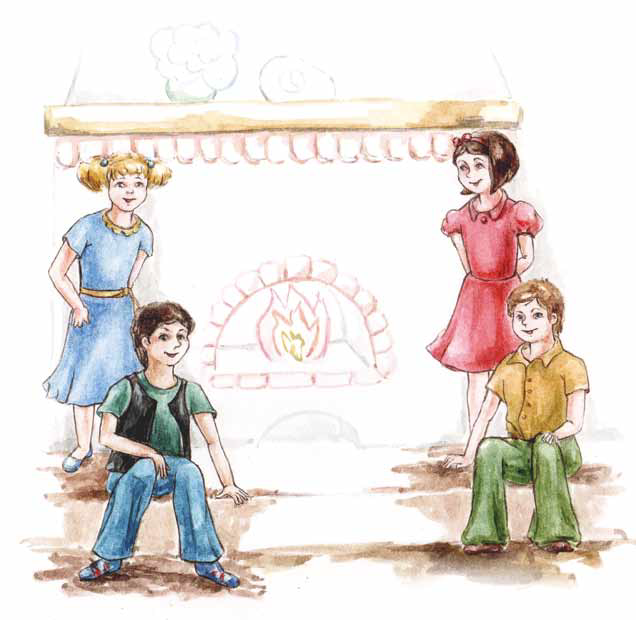 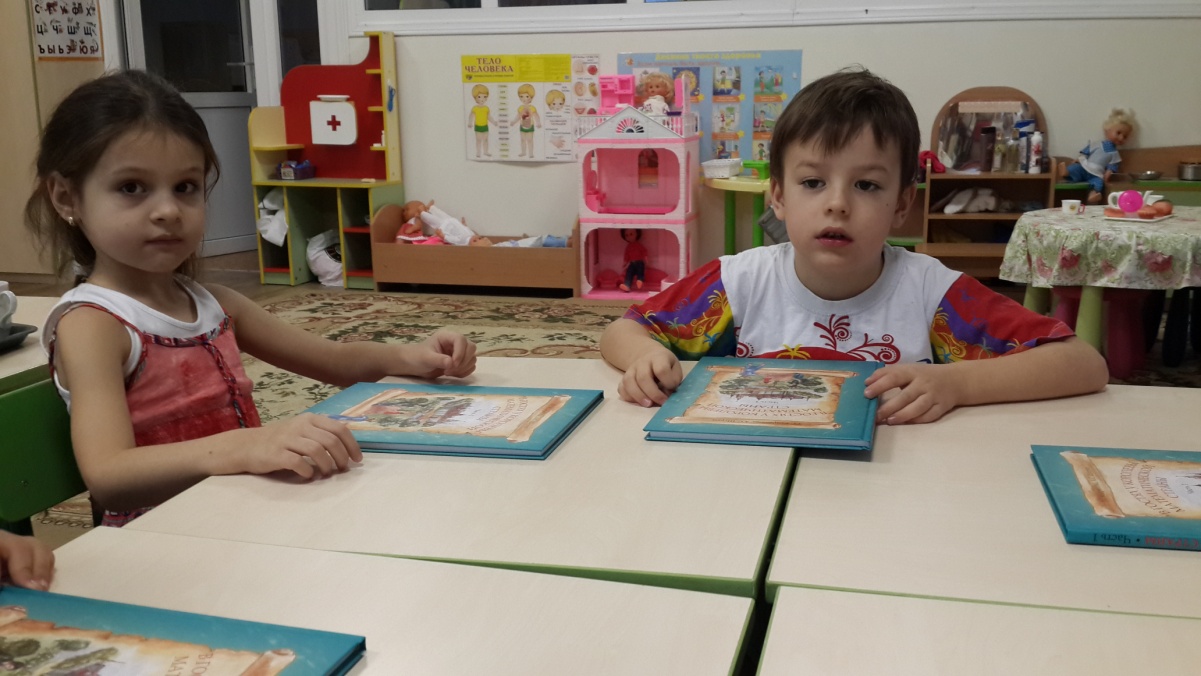 А дальше мы сядем  в машину и отправимся в путешествие по Математической стране. А здесь нас ждут приключения и задачи:
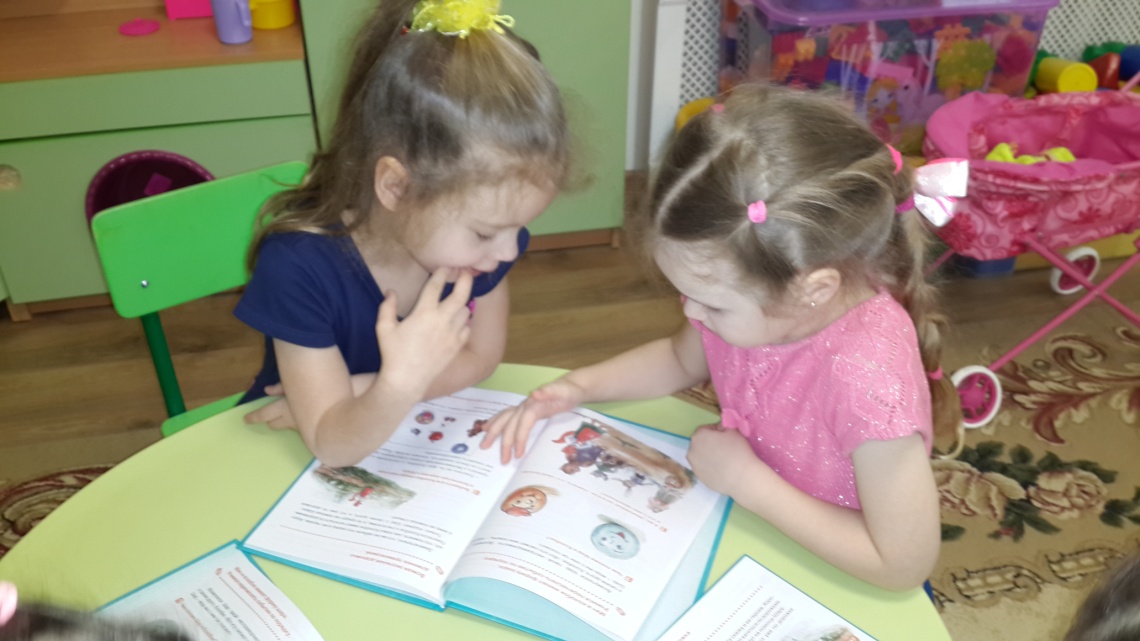 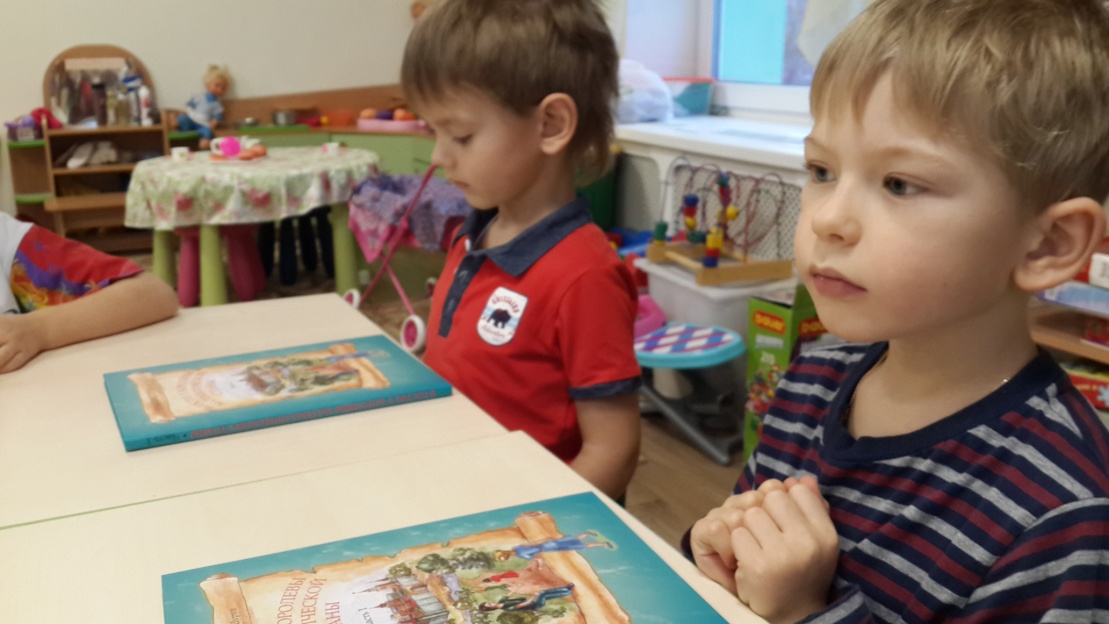 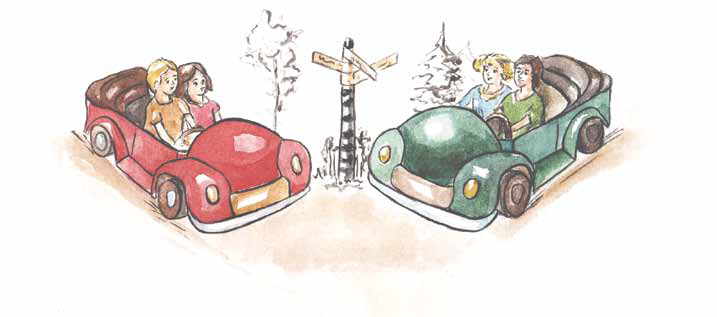 Кого больше в машинах: 
девочек или мальчиков?
 Почему?..
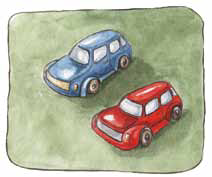 Что общего у автомобилей на зеленой стоянке?..

Что общего у автомобилей на коричневой стоянке?..

На какой стоянке машин больше? Почему?
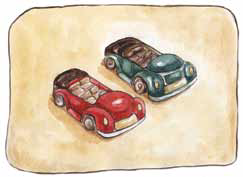 А теперь нам надо в ворота закатить мяч и кубик………
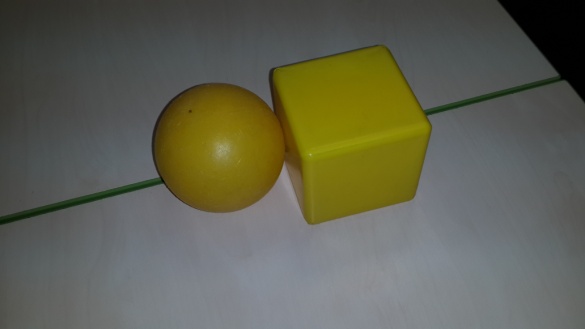 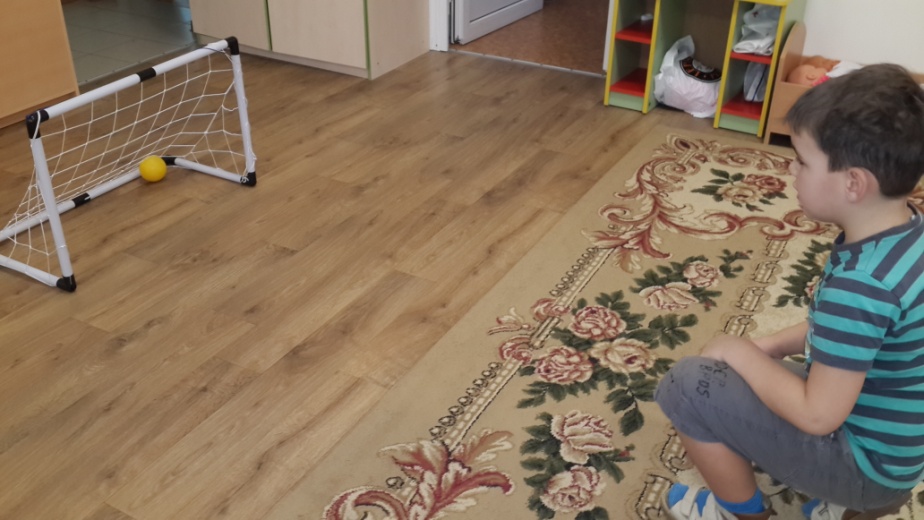 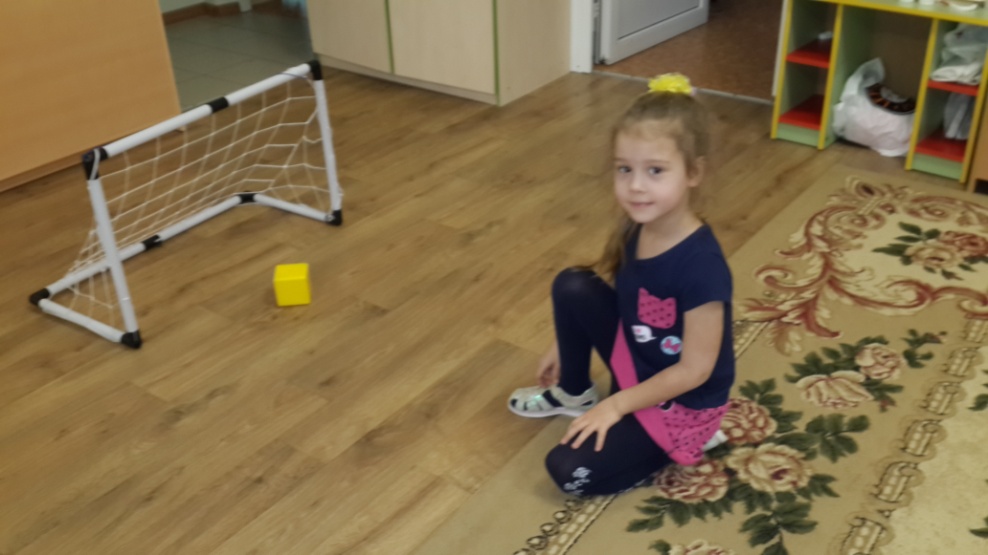 И вот мы узнали, что мячу с его круглой формой легче катится, чем кубику,  
А королева Математической страны Гера, подсказала нам имя этой фигуры - ШАР
Шар – первый житель Математической страны, 
с которым мы познакомились.
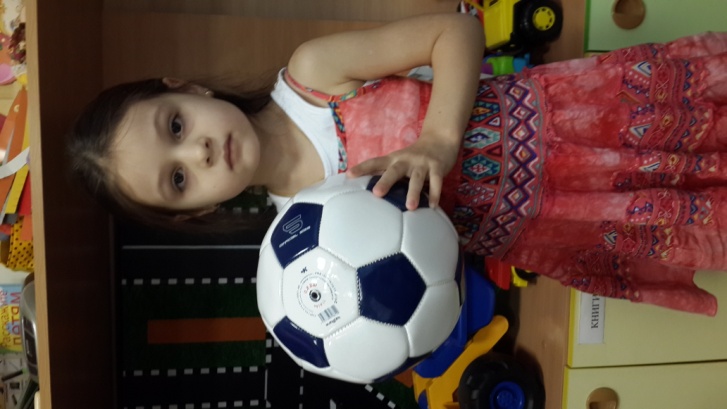 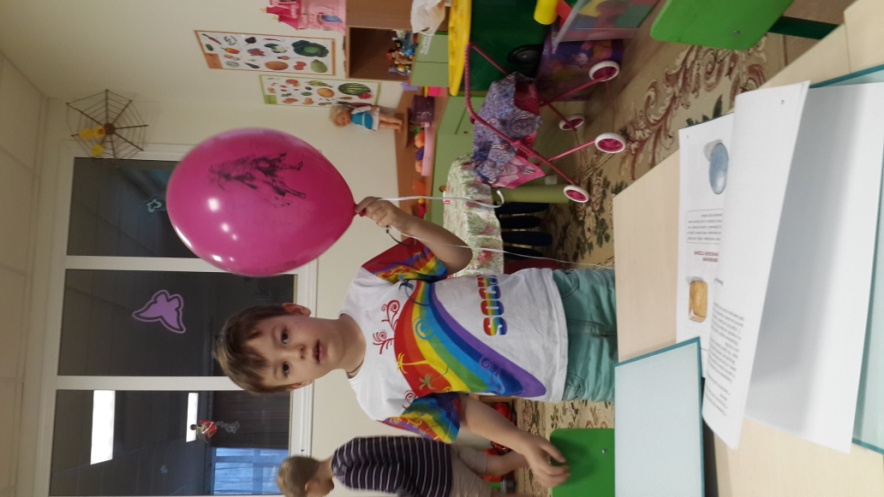 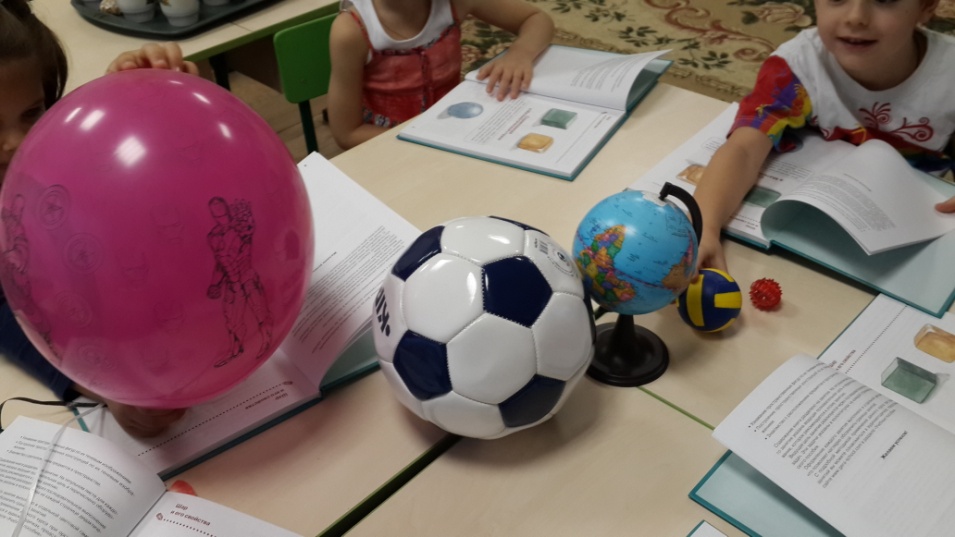 А дальше, Королева Математической страны - Гера поставила Шар
на полку, где стоял Цилиндр. И предложила нам сравнить особенности
 Шара и Цилиндра.
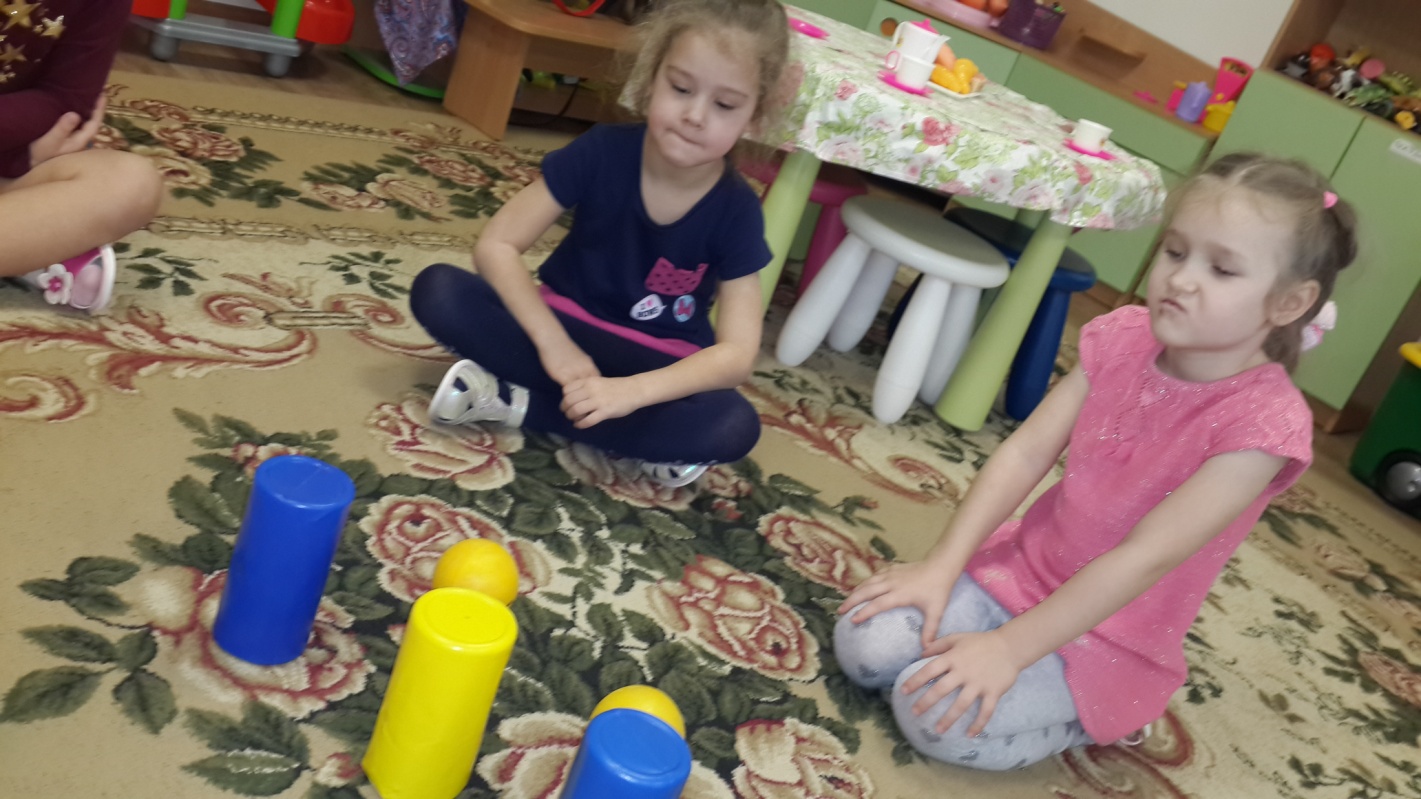 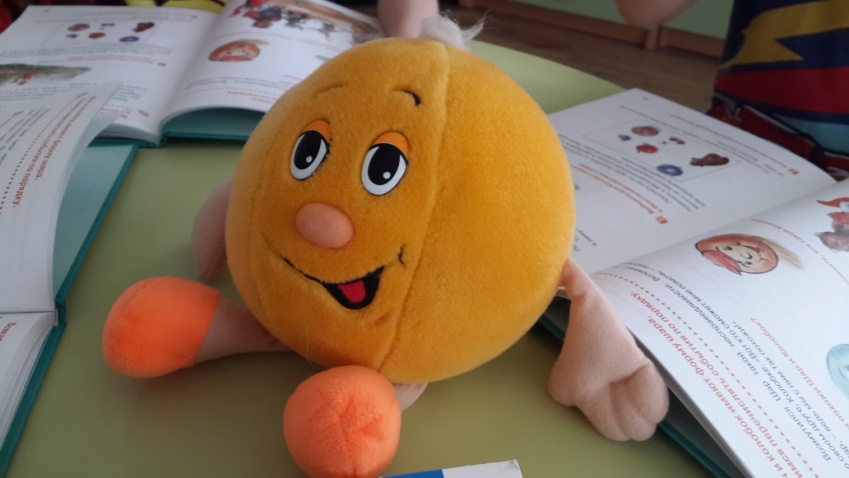 А помогал нам в этом  – Колобок …..
А давайте, уважаемые считатели, вспомним, кто такой Колобок
и что с ним произошло?
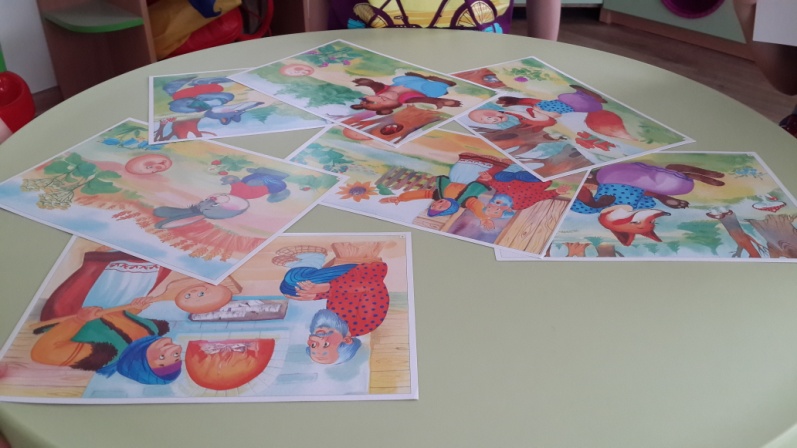 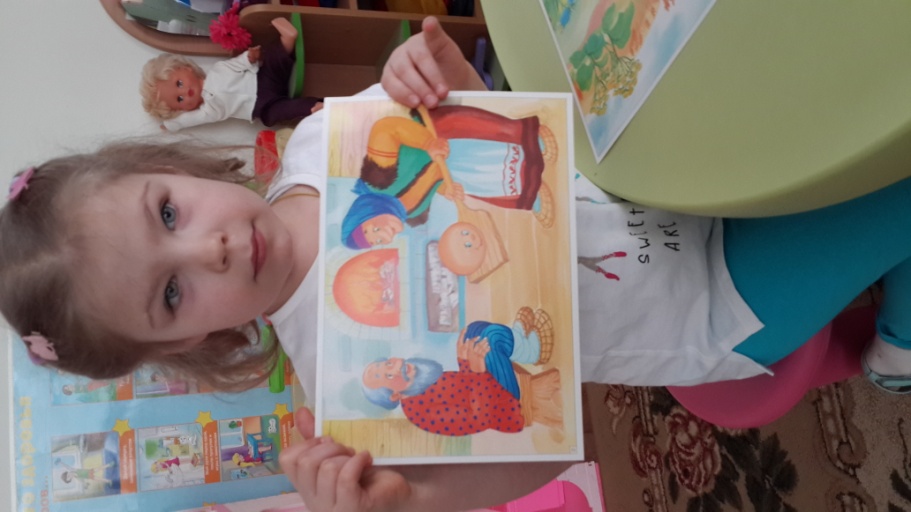 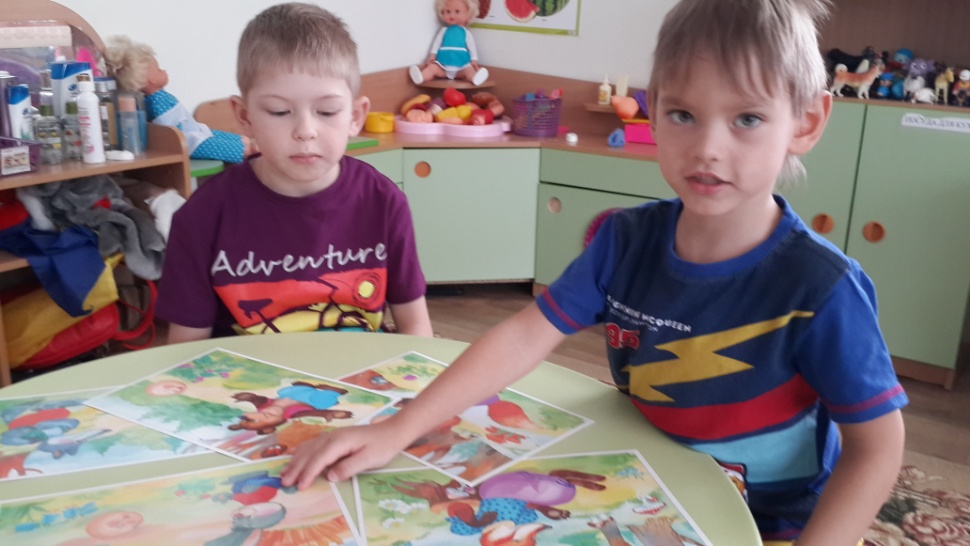 И узнали считатели какие еще существуют  шарообразные фигуры.
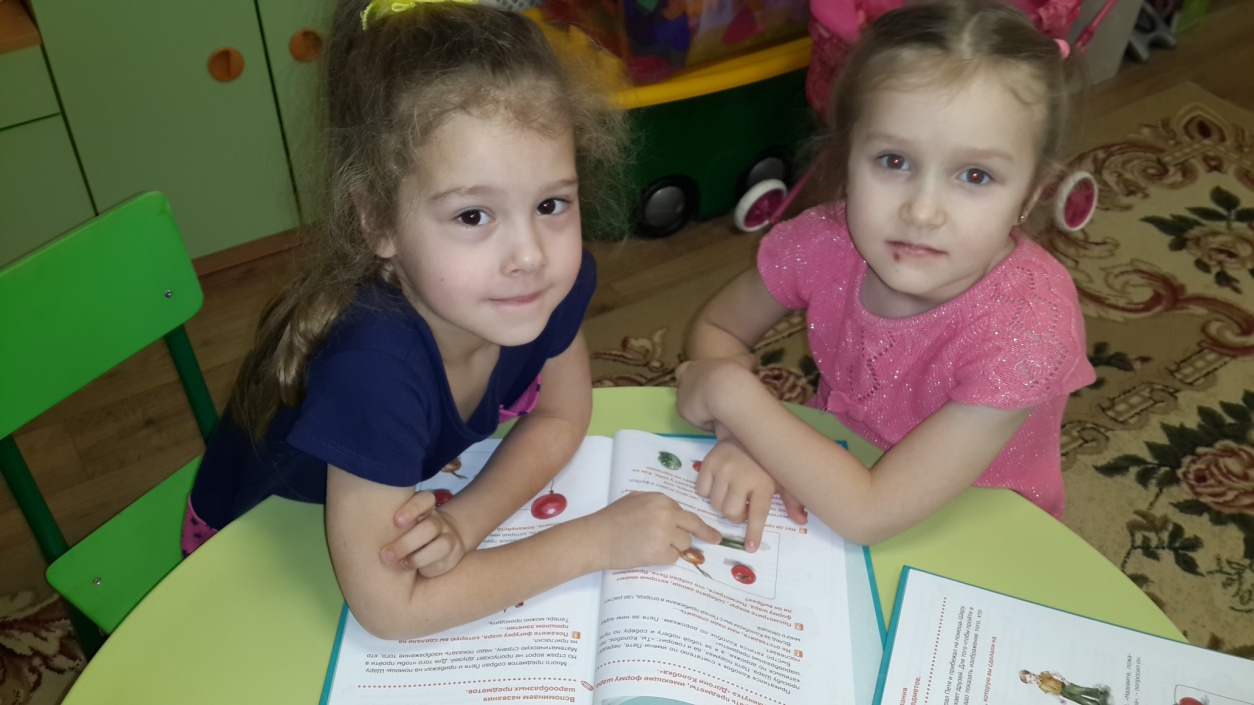 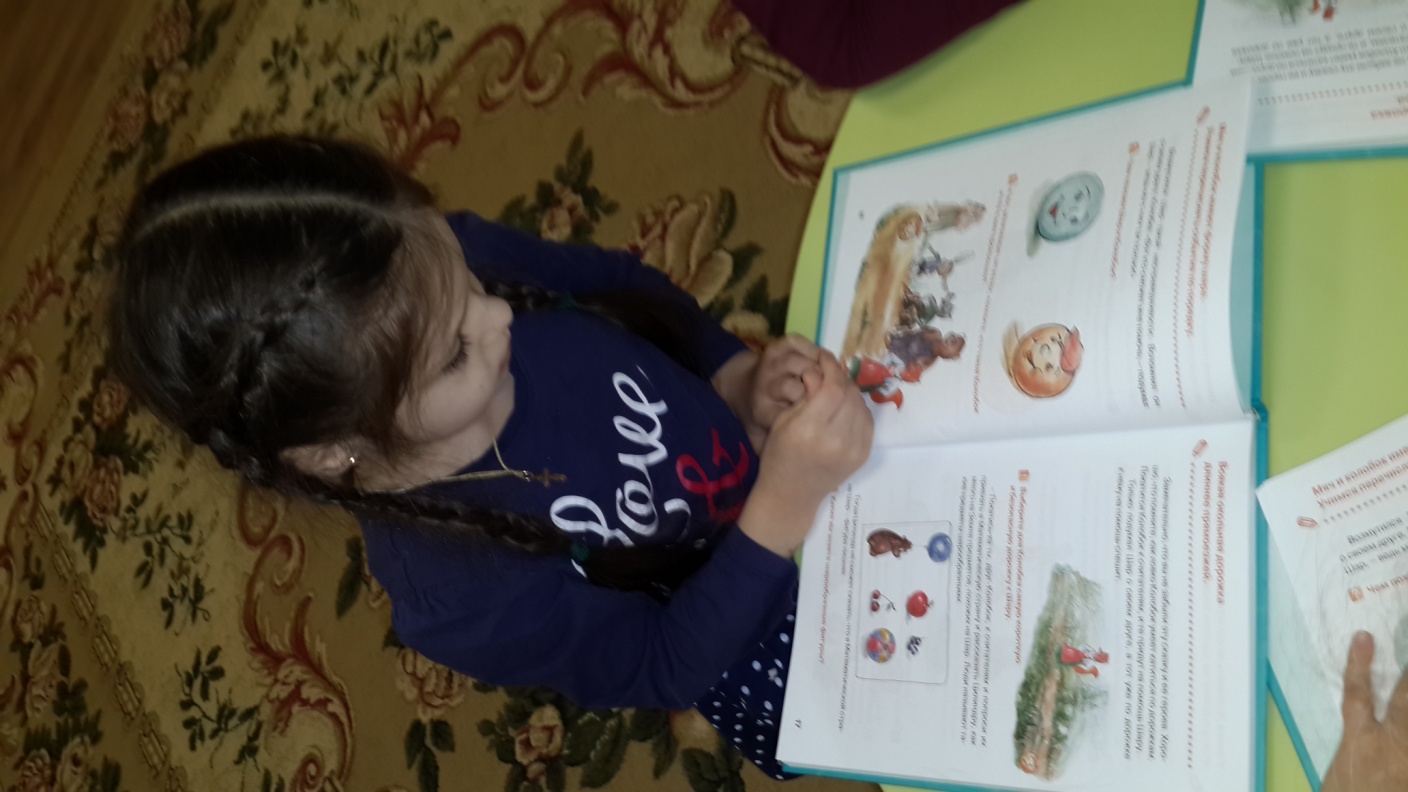 И тут Цилиндр очень удивился , сколько важных предметов имеют форму шара. Он даже огорчился тому, что у него другая форма. «Не беда, что меня зовут Цилиндр. Я тоже хочу иметь форму шара». Как ему помочь?
  А мы смогли ….. !!!
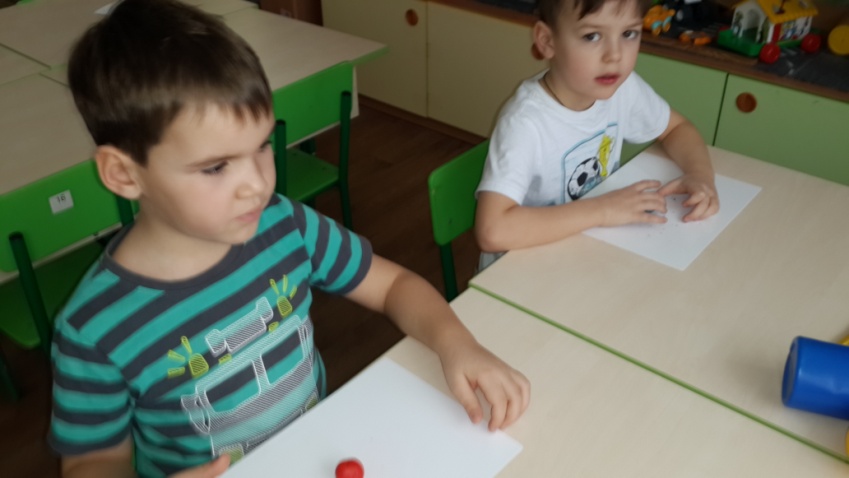 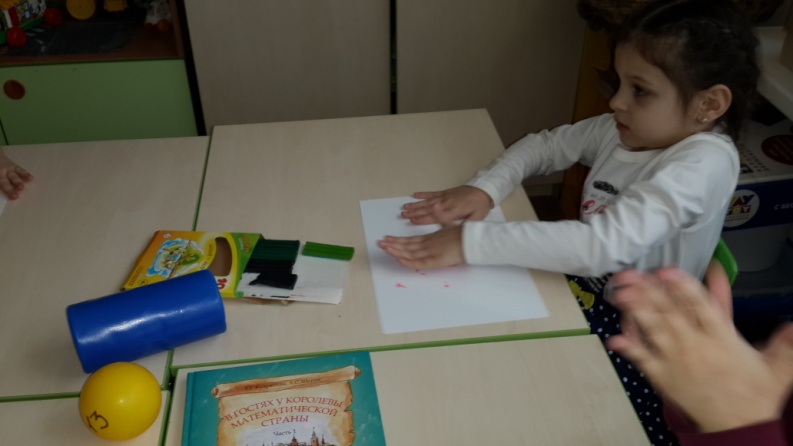 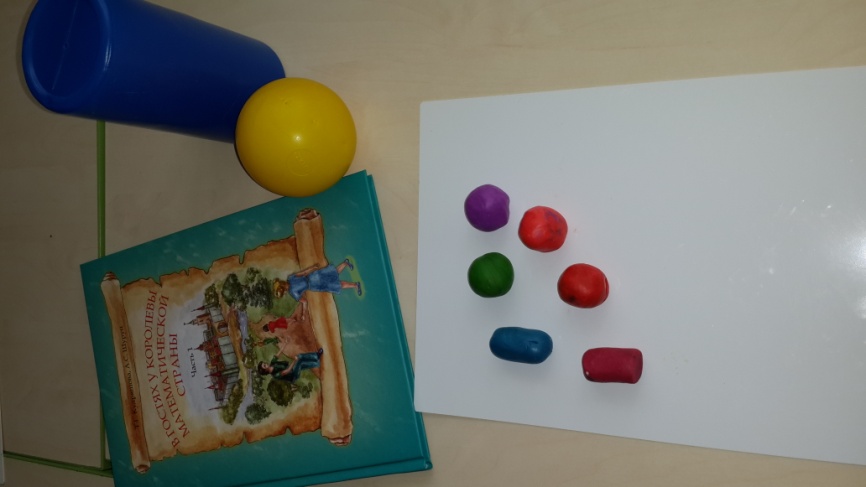 И теперь считатели познакомились с еще одним жителем Математической страны – Цилиндром.
Весть о том, что у жителей Математической страны появились друзья – считатели быстро дошла и до государства сказочных героев. Особенно обрадовались Чиполлино и его друзья, ведь им без помощи хороших товарищей жить совсем невозможно.
          Услышали считатели о несчастьях в сказочной стране, что у кума Тыквы нет дома и решили, что нельзя оставлять кума Тыкву без жилья. Петя предложил
смастерить для кума Тыквы деревянную избу. Такую же, как у считателей.
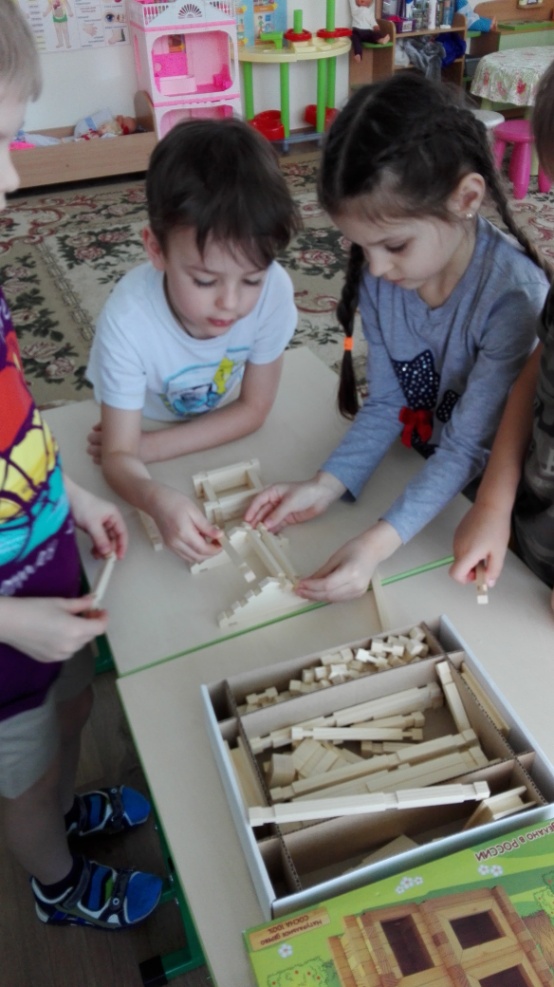 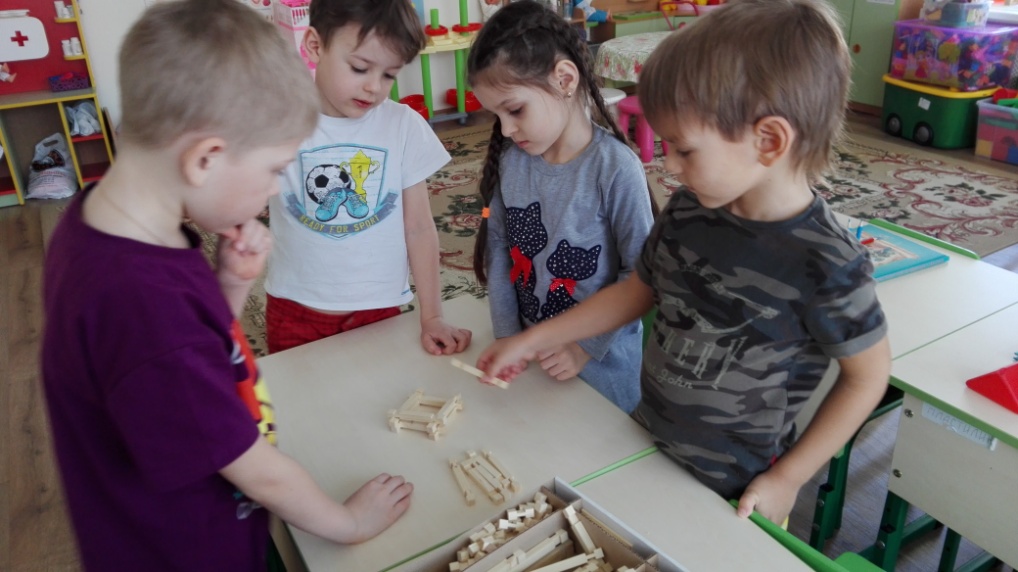 И спросил кум Тыква у считателей – названия фигур из которых они построили ему дом. И тут считатели удивились, так как крыши и двери на шар и цилиндр не
похожи. У них совсем другая форма. Правда, название этой формы считатели еще
 не знают. Чтобы это узнать, надо отправиться в Математическую страну к 
королеве Гере……
Выслушала королева считателей и познакомила со своими подданными.
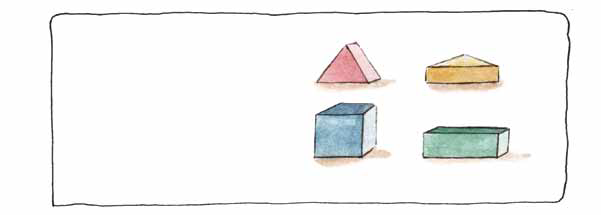 Треугольные призмы
Четырехугольные призмы
И вот мы узнали про таких жителей Математической страны, как…..
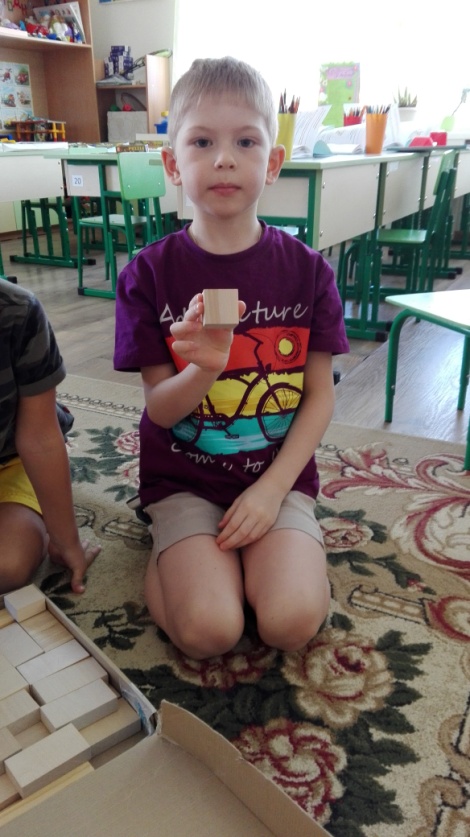 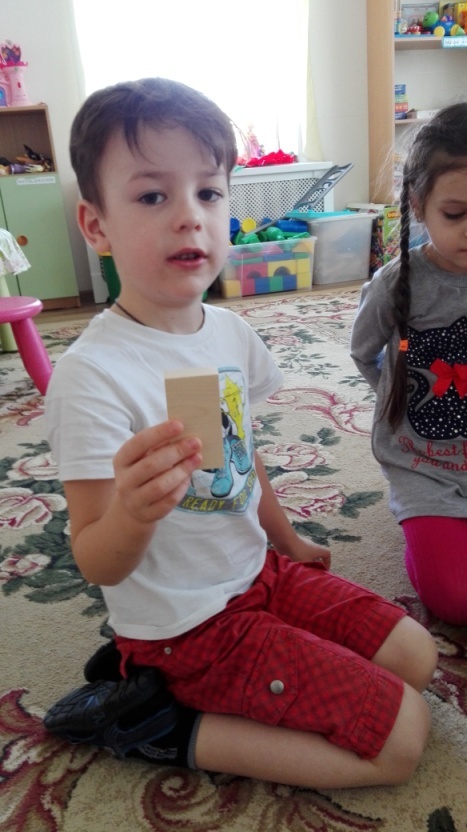 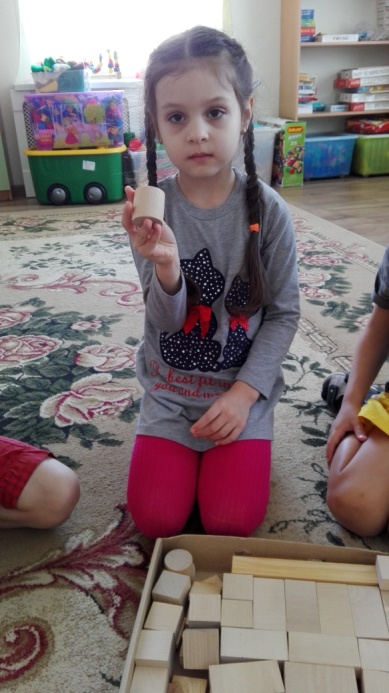 Цилиндр
Куб
Четырехугольная призма
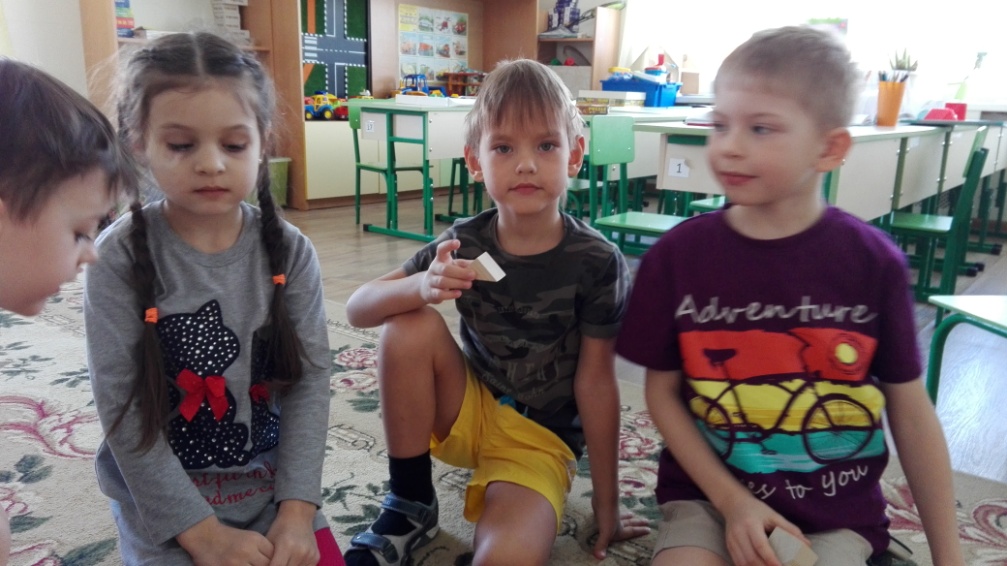 Треугольная призма
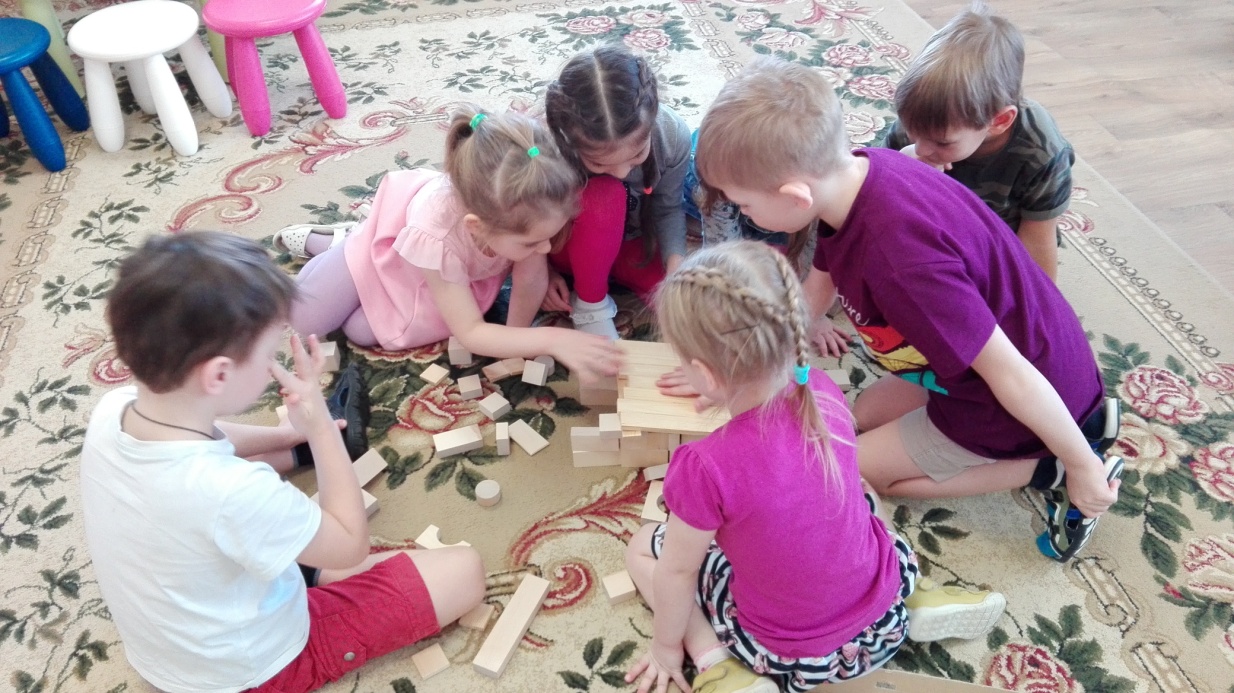 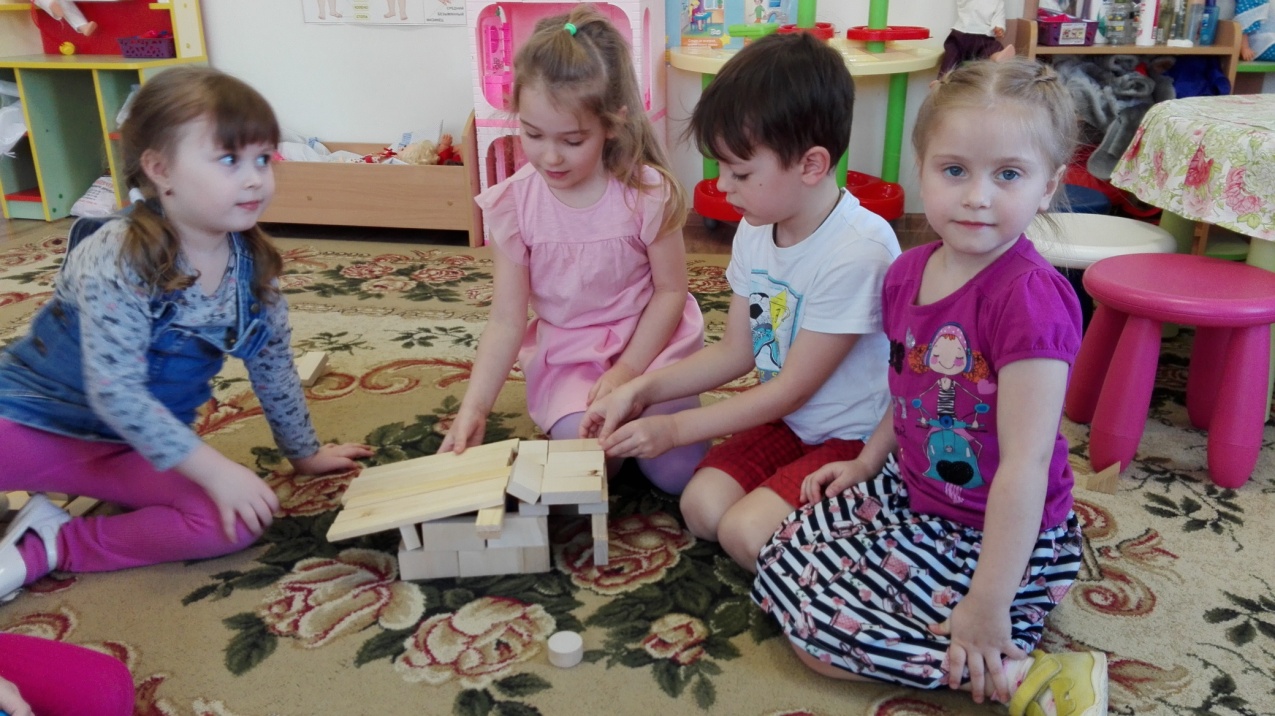 Вот так начались наши приключения в «Математической стране». 


Продолжение следует ……